«От чистого района к чистому краю!»
Районная экологическая акция «Чистый посёлок»в МБОУ СОШ с. Кенада2015- 2016 учебный год
Построение перед субботником
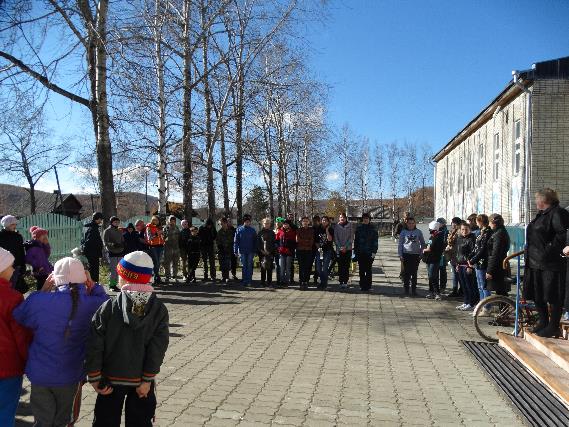 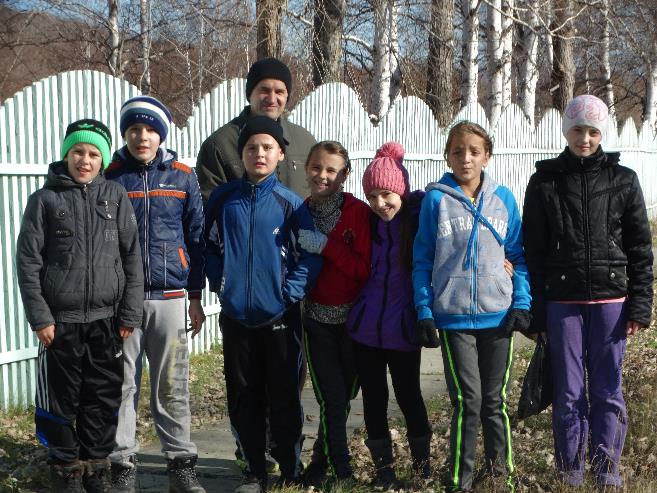 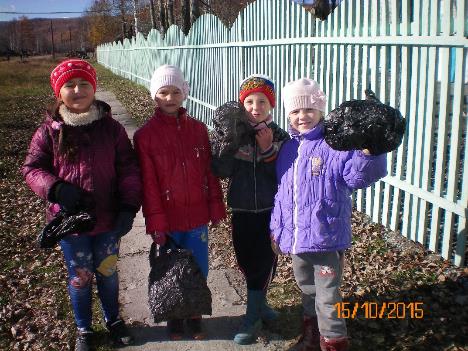 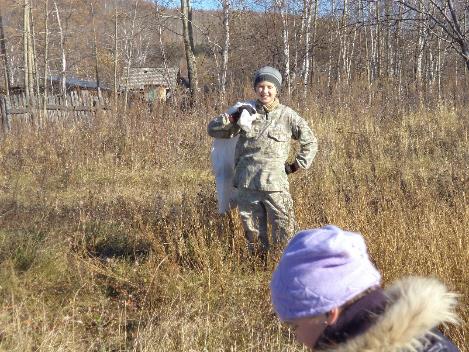 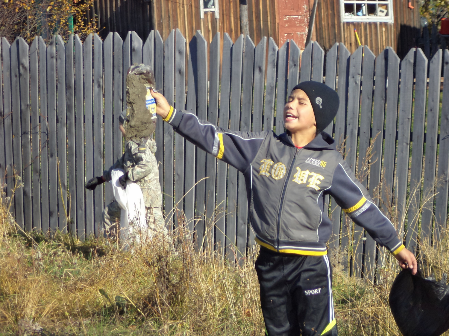 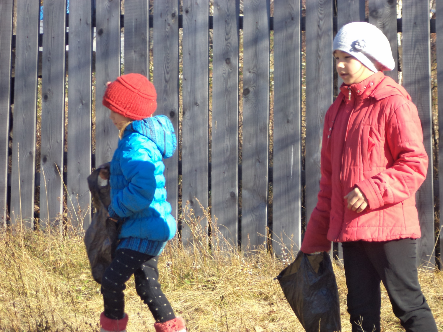 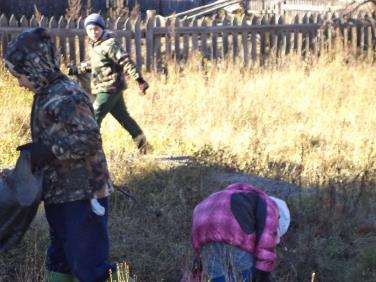 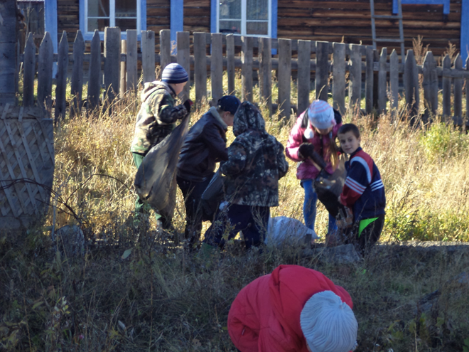 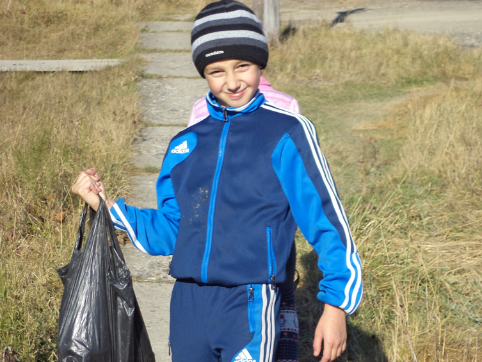 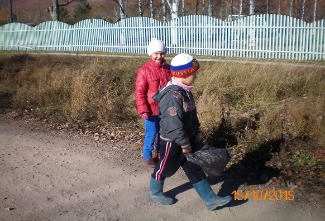 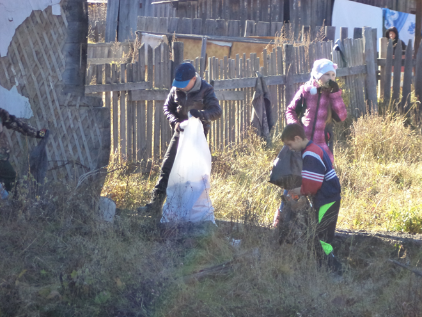 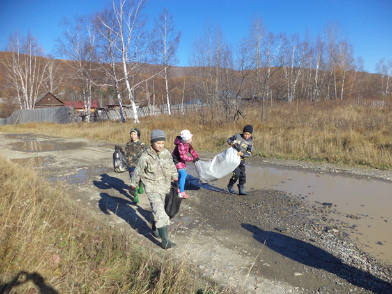 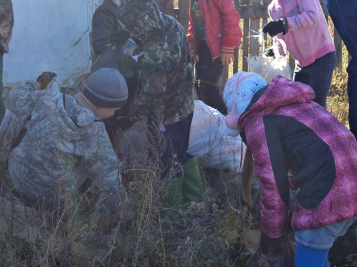 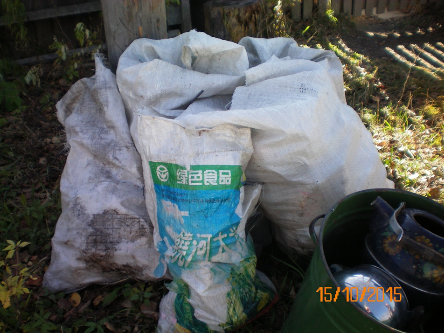 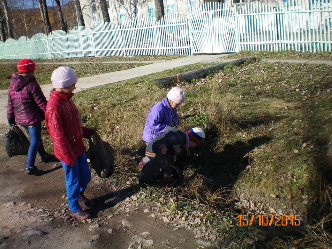 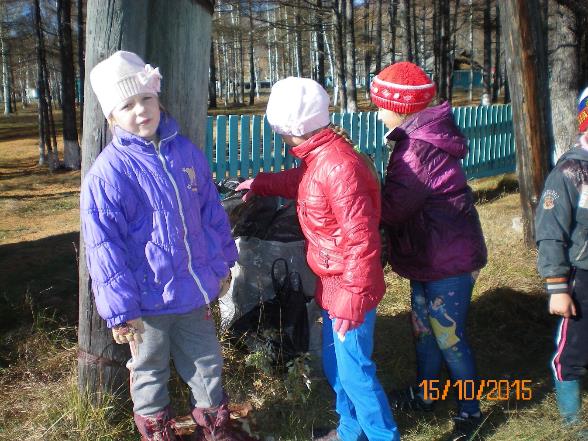 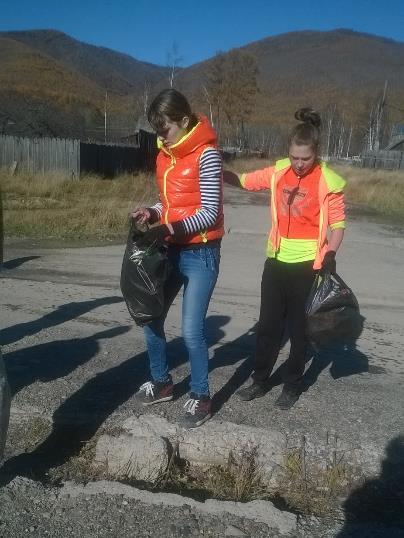 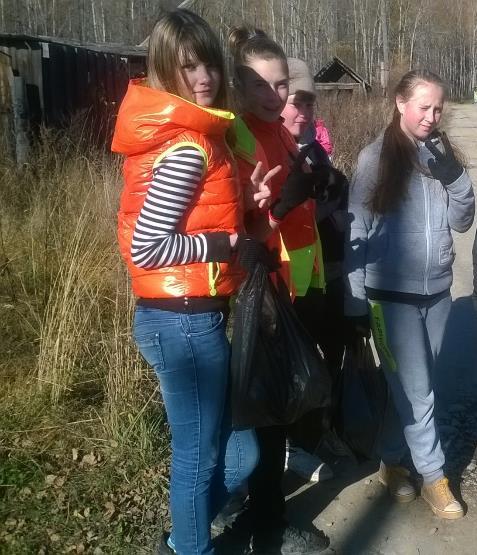 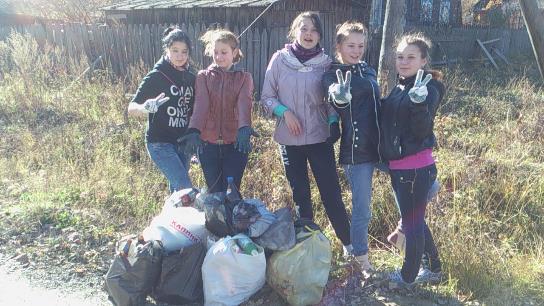 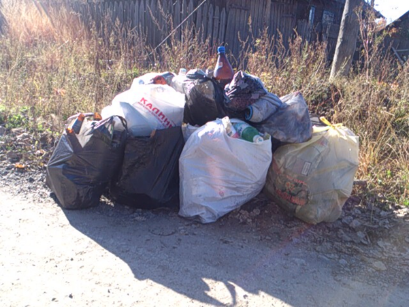 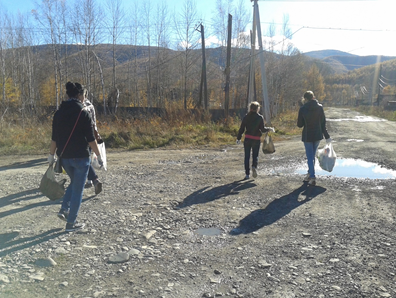 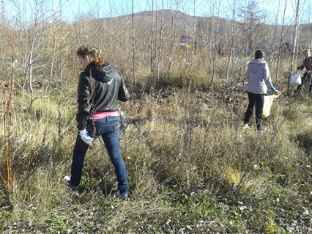 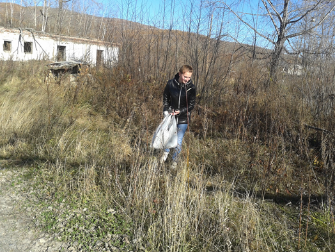 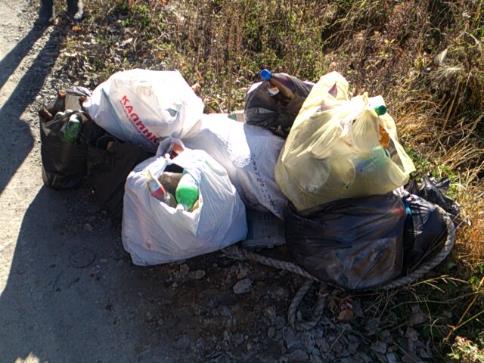 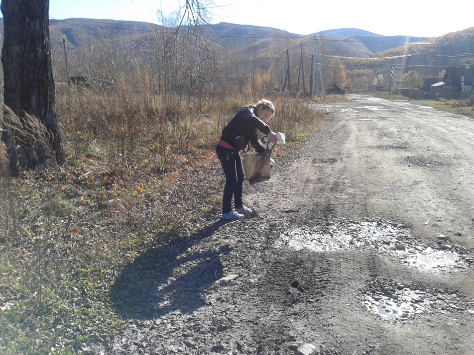